Презентация   Страны Музыки
Автор: 
Сердюк Алена Николаевна
учитель музыки 
1 квалификационной категории
МОУ Игримской СОШ « 1
ТРИ КИТА В МУЗЫКЕ
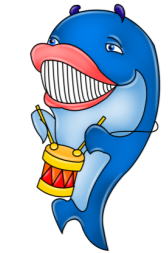 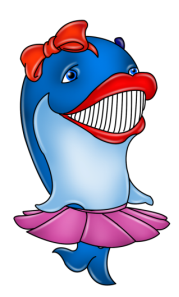 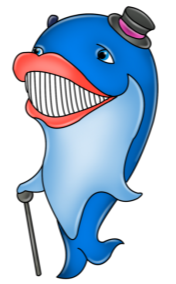 КИТ - ПЕСНЯ
ПЕСЕННАЯ:
ЛЬЮЩАЯСЯ
БОДРАЯ
ПОДВИЖНАЯ
РИТМИЧНАЯ
ИГРИВАЯ
ПРОТЯЖНАЯ
КАК КАПЕЛЬ
КАК ЛИВЕНЬ
ОЗОРНАЯ
КАК РУЧЕЕК
ПЛАВНАЯ
ЧЕТКАЯ
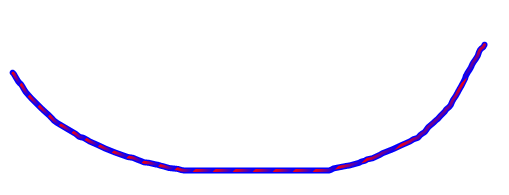 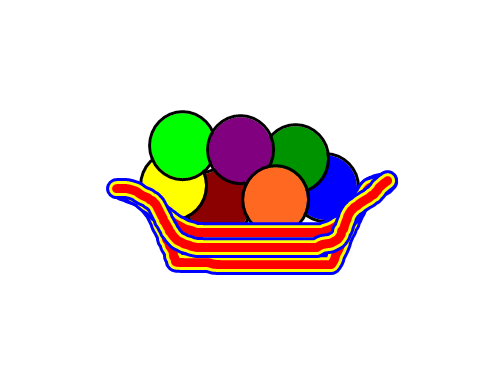 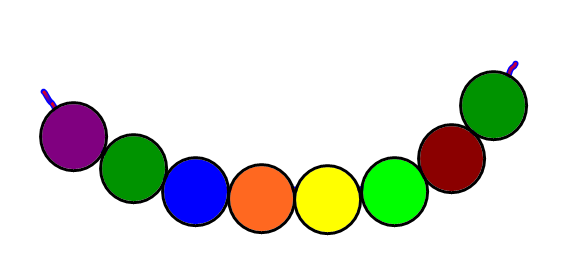 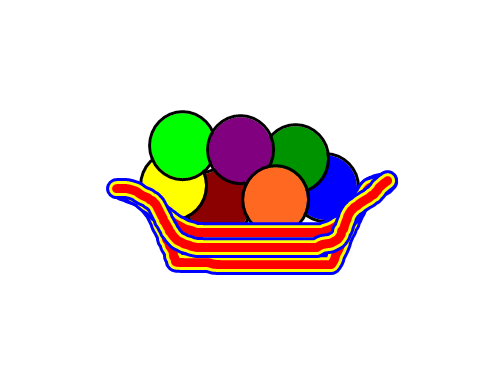 КИТ - ТАНЕЦ
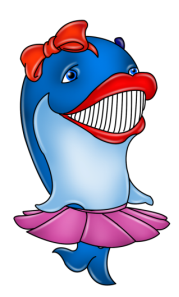 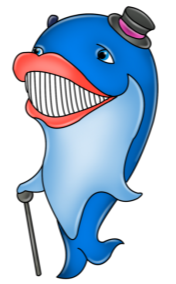 ТАНЦЕВАЛЬНАЯ:
ЛЬЮЩАЯСЯ
БОДРАЯ
ПОДВИЖНАЯ
РИТМИЧНАЯ
ИГРИВАЯ
ПРОТЯЖНАЯ
КАК КАПЕЛЬ
КАК ЛИВЕНЬ
ОЗОРНАЯ
КАК РУЧЕЕК
ПЛАВНАЯ
ЧЕТКАЯ
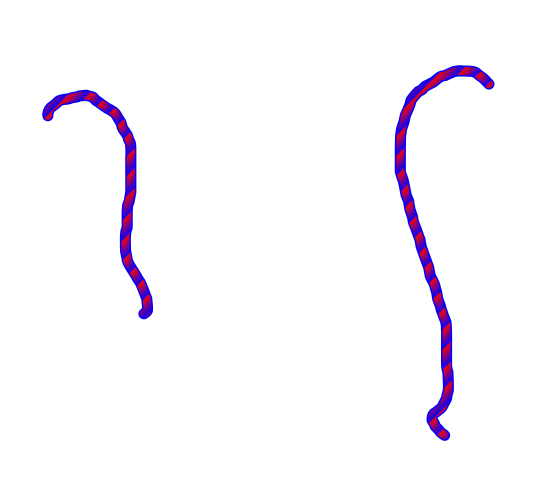 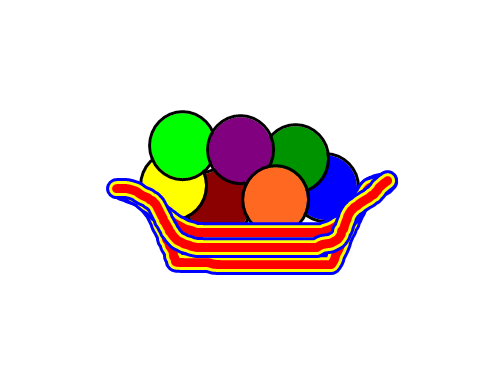 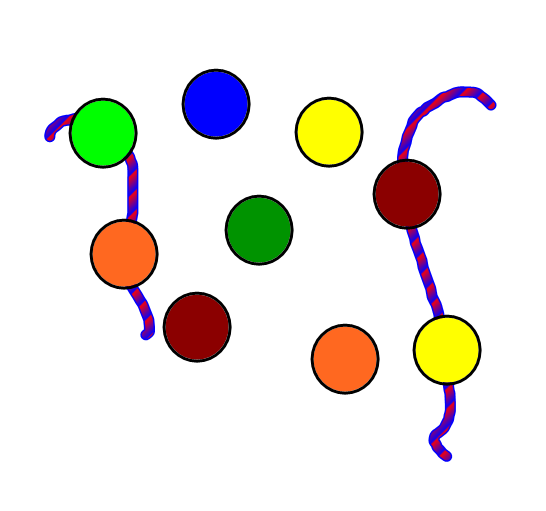 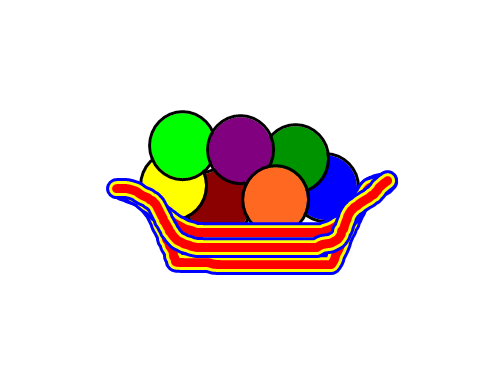 КИТ - МАРШ
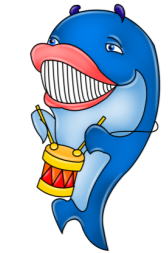 МАРШЕВАЯ:
ЛЬЮЩАЯСЯ
БОДРАЯ
ЧЕТКАЯ
ПОДВИЖНАЯ
ИГРИВАЯ
ПРОТЯЖНАЯ
КАК КАПЕЛЬ
КАК ЛИВЕНЬ
ОЗОРНАЯ
КАК РУЧЕЕК
ПЛАВНАЯ
РИТМИЧНАЯ
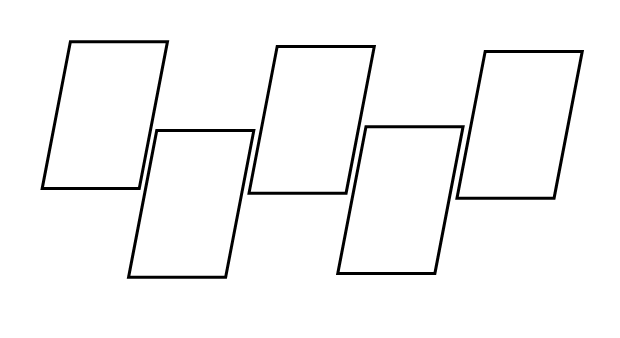 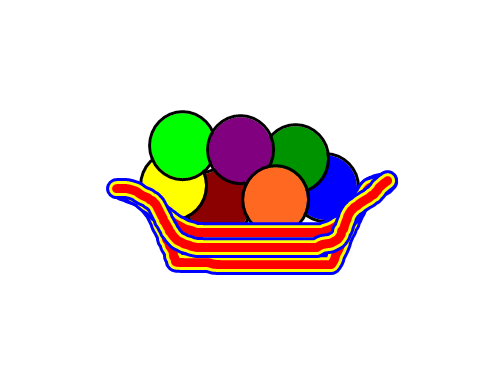 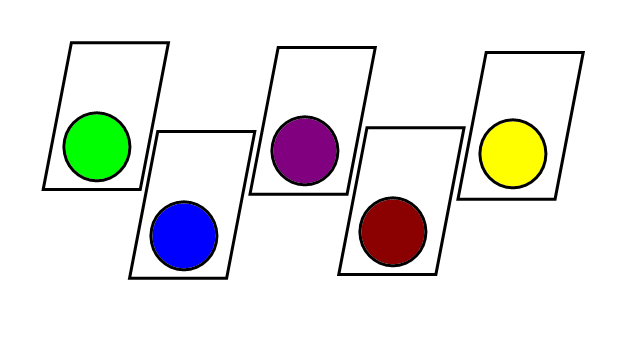 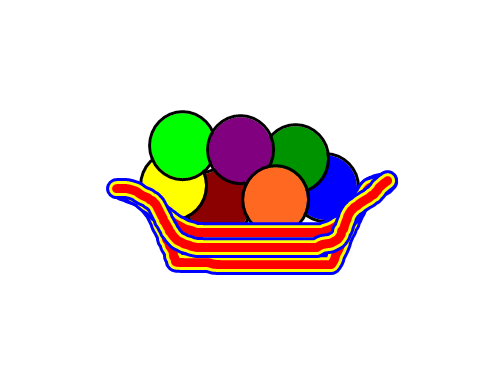 ИГРА: 
ОПРЕДЕЛИ ЖАНР МУЗЫКИ
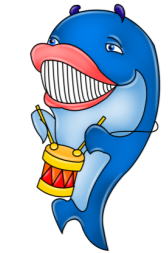 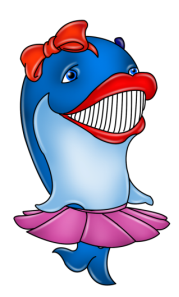 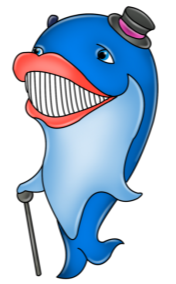 ИГРА: 
ОПРЕДЕЛИ ВИД ТАНЦА
ИГРА: 
ОПРЕДЕЛИ МУЗЫКАЛЬНЫЕ ИНСТРУМЕНТЫ
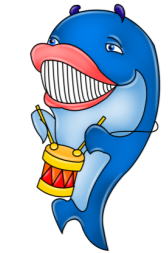 ВЕСЕЛЫЙ МУЗЫКАНТ
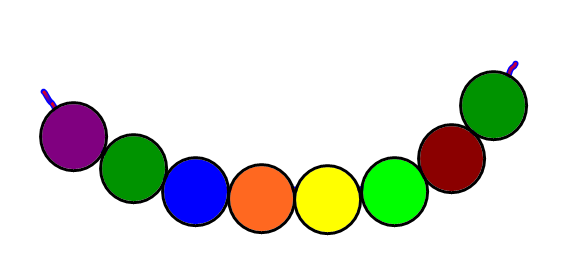 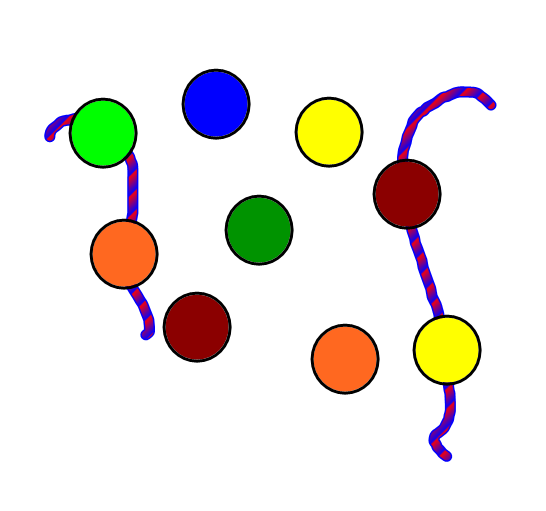 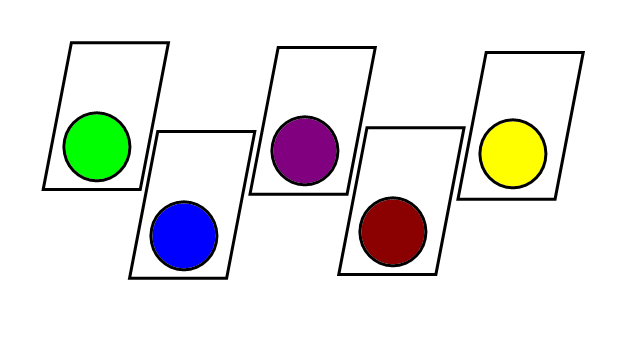 МОЛОДЦЫ !!!
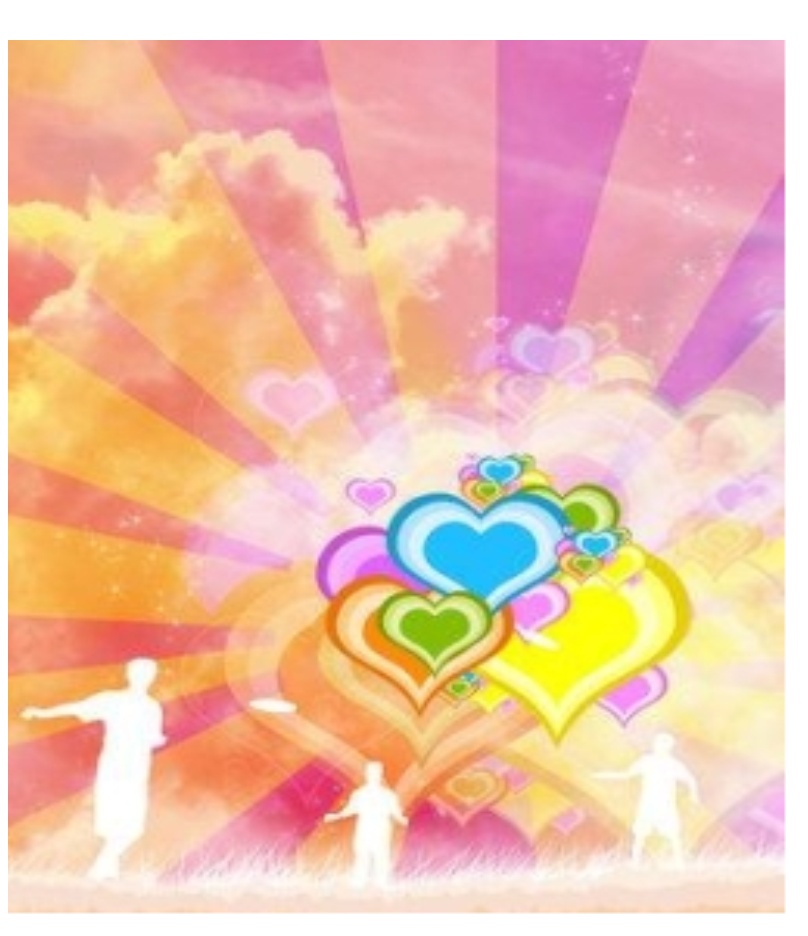